Introduction to Cells
AP Biology
The Miller-Urey Experiment
Origins of Life
Panspermia is the hypothesis that "seeds" of life exist already all over the Universe, that life on Earth may have originated through these "seeds", and that they may deliver or have delivered life to other habitable bodies.
The RNA world hypothesis proposes that a world filled with life based on ribonucleic acid (RNA) predates the current world of life based on deoxyribonucleic acid (DNA). RNA, which can both store information like DNA and act as an enzyme, may have supported cellular or pre-cellular life. Some hypotheses as to the origin of life present RNA-based catalysis and information storage as the first step in the evolution of cellular life.
All organisms share fundamental properties
Cellular organization- all organisms consist of one or more cells-complex, organized assemblages of molecules enclosed within membranes
Sensitivity- all organisms respond to stimuli-though not always to the same stimuli in the same ways
Growth- All living things assimilate energy and use it to maintain order and grow, a process called metabolism. 
Development- Both unicellular and multicellular organisms organisms undergo systematic, gene-directed changes as they grow and mature.
Reproduction- Organisms reproduce, passing on genes from one generation to the next.
Regulation- All organisms have regulatory mechanisms that coordinate internal processes.
Homeostasis- All living things maintain relatively constant internal conditions, different from their environment.
Heredity- All organisms on Earth posses a genetic system that is based on the replication of a long, complex molecule called DNA.  This mechanism allows for adaptation and evolution over time and is a distinguishing characteristic of living organisms.
Compartmentalization
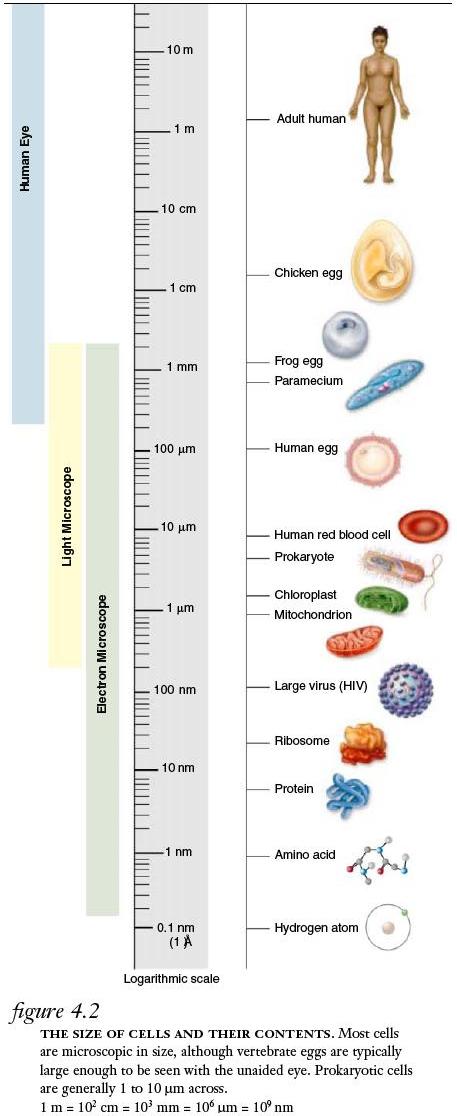 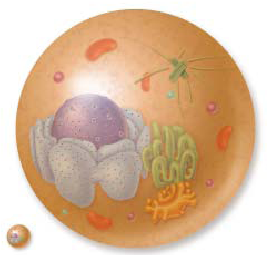 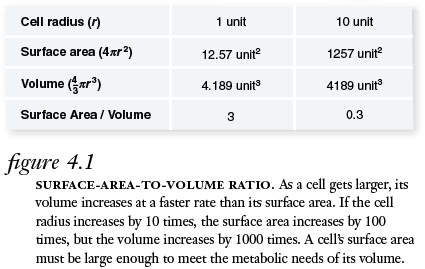 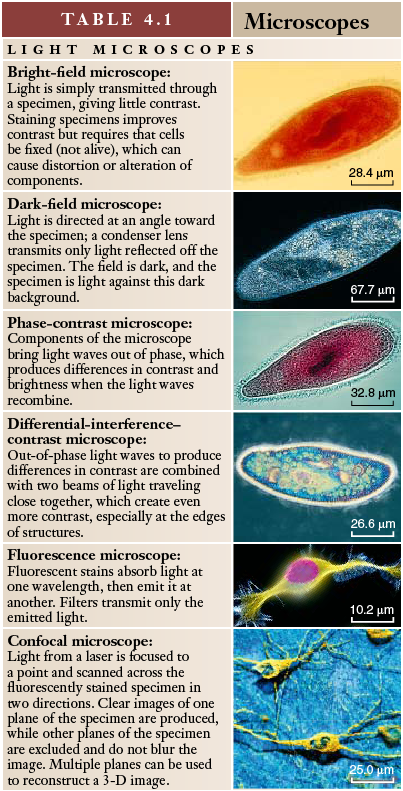 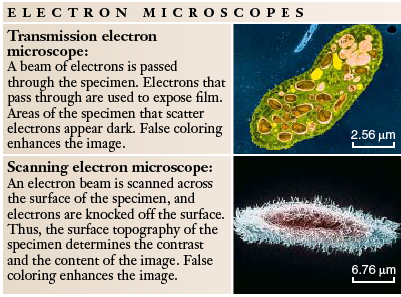 Figure 6.4  Electron micrographs
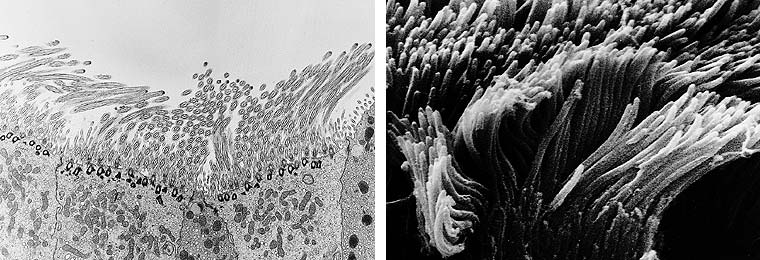 Transmission Electron Microscopy		Scanning Electron Microscopy
Prokaryotes vs. Eukaryotes
Eukaryotes
Protists, fungi, plants and animals
5-100mm
Organelles
Long linear DNA
Cytoskeleton and cytoplasmic streaming
Chromosomes segregate by cytoskeletal spindle apparatus
Often multicellular
Prokaryotes
Bacteria and cyanobacteria
1-10mm
Few or no organelles
Circular DNA
No cytoskeleton or cytoplasmic streaming
Chromosomes segregate by attachments to plasma membrane
Mainly unicellular
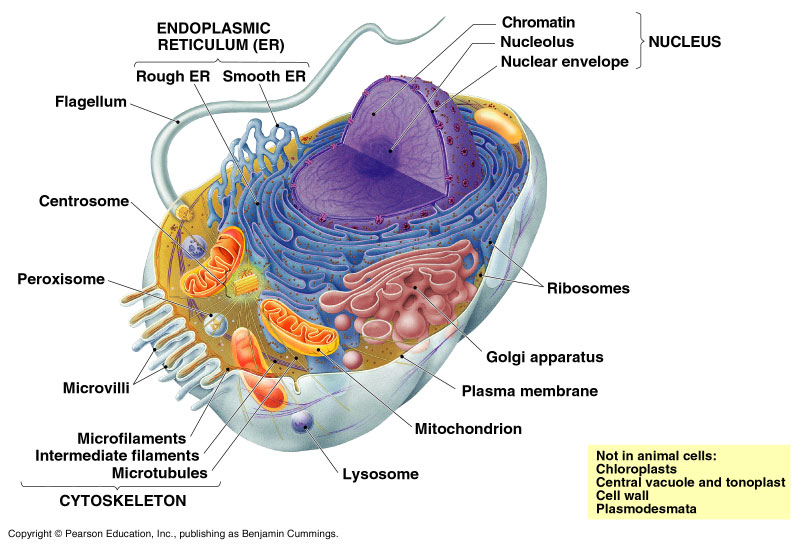 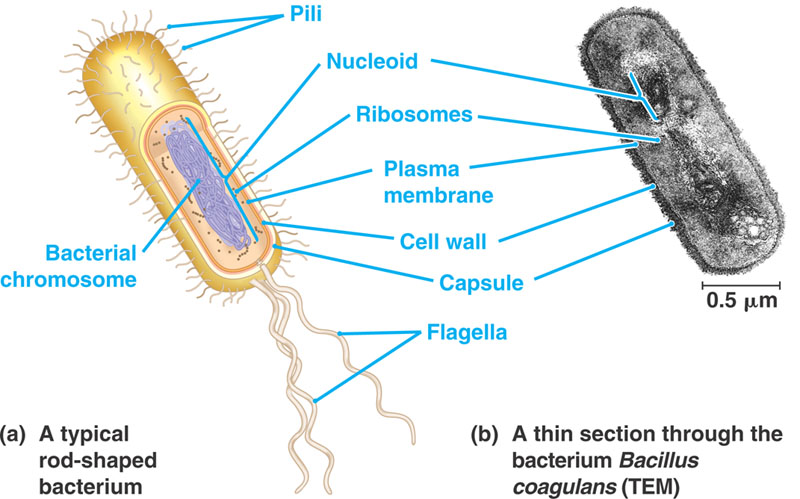 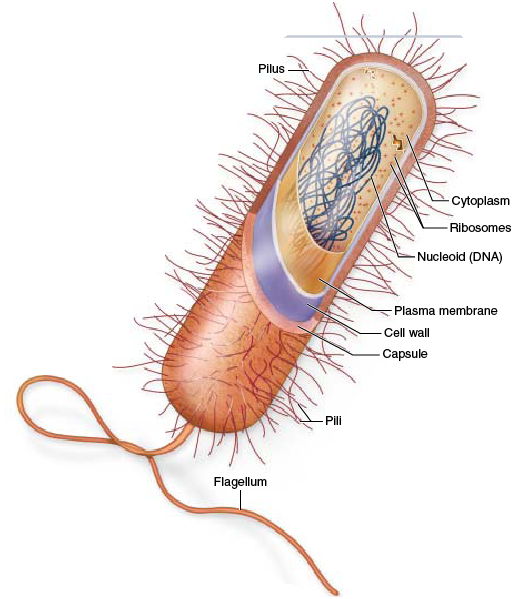 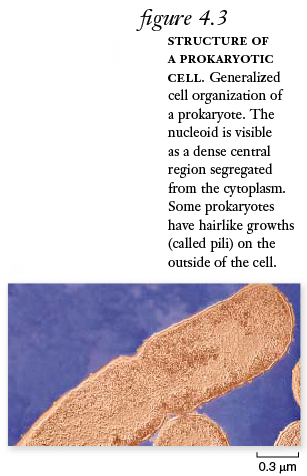 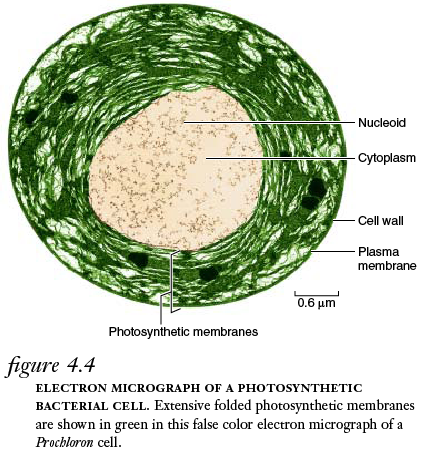 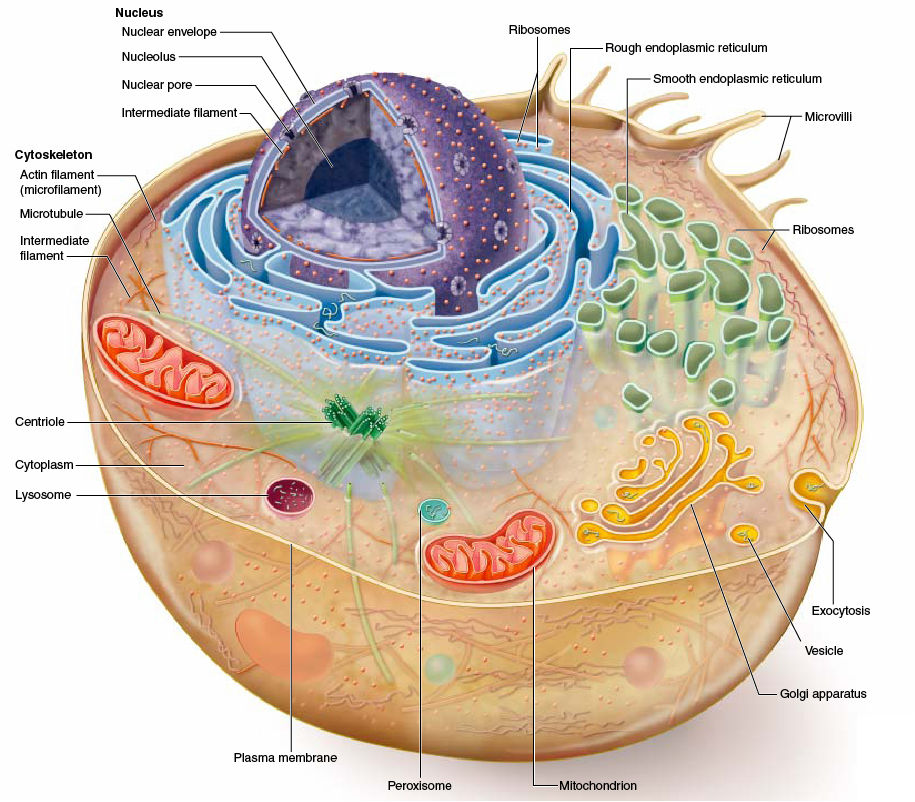 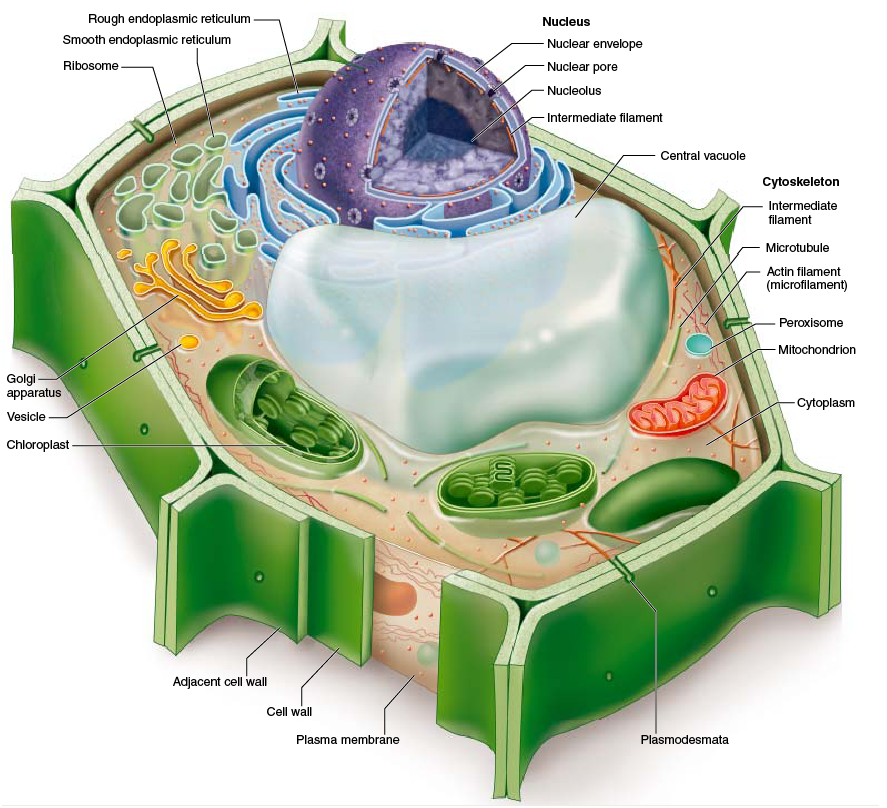 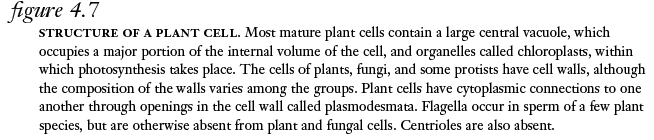 The nucleus and its envelope
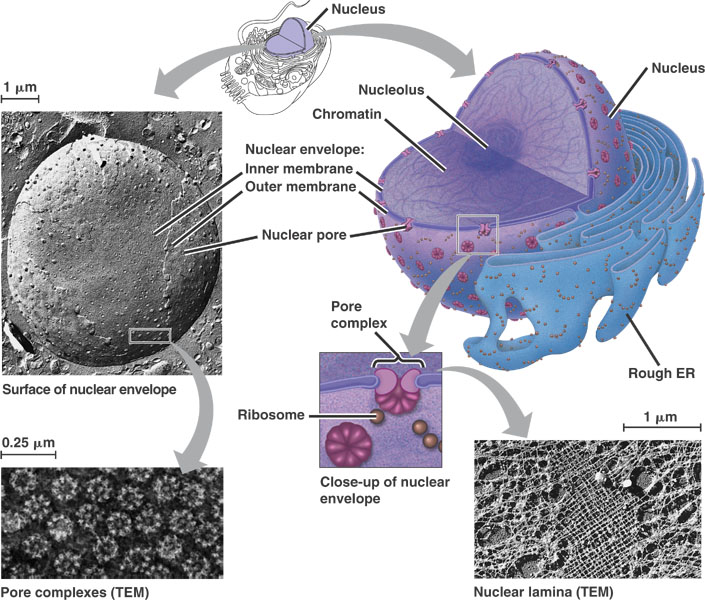 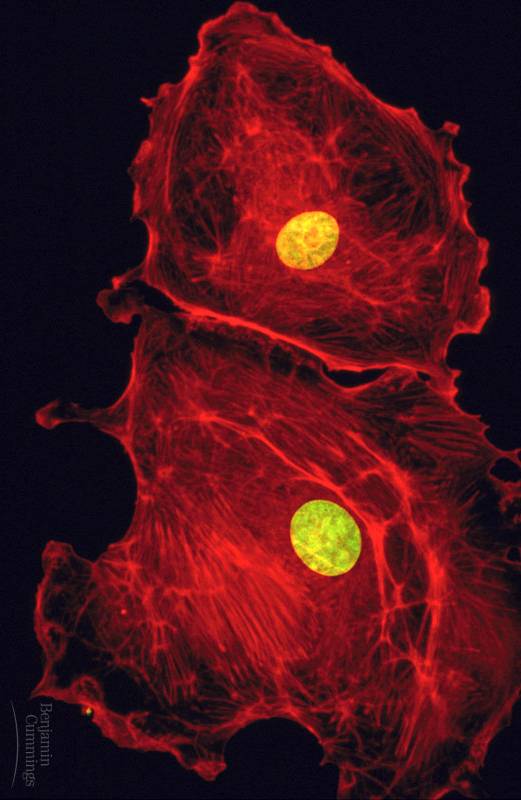 Nuclei and actin
The Nucleus
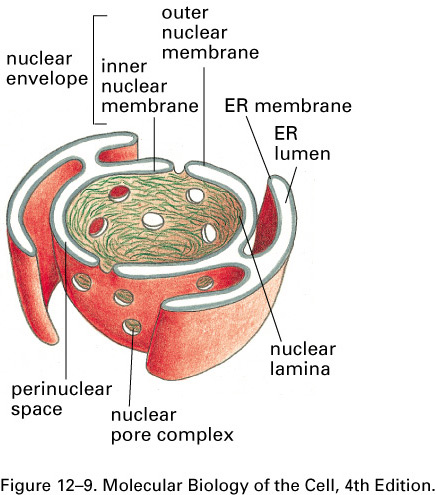 Nuclear Pore Complex
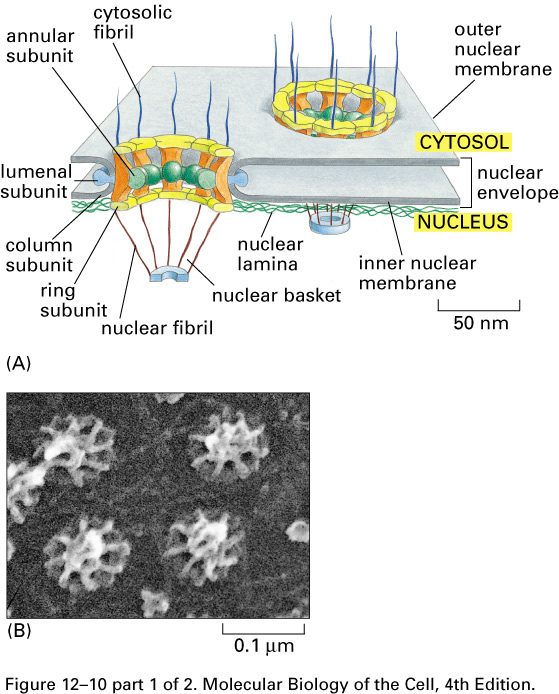 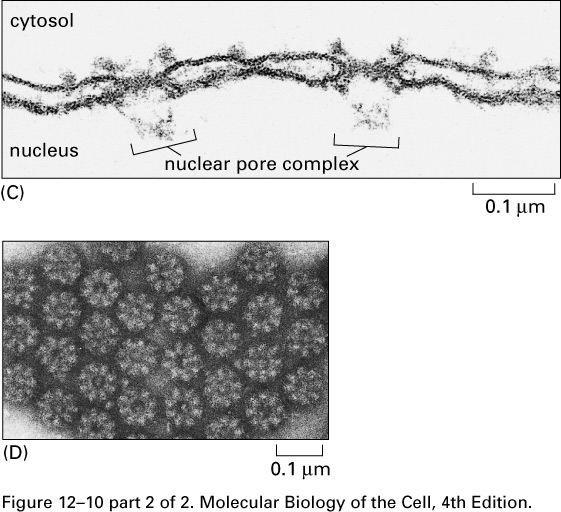 The Smooth and Rough ER (sER and rER)
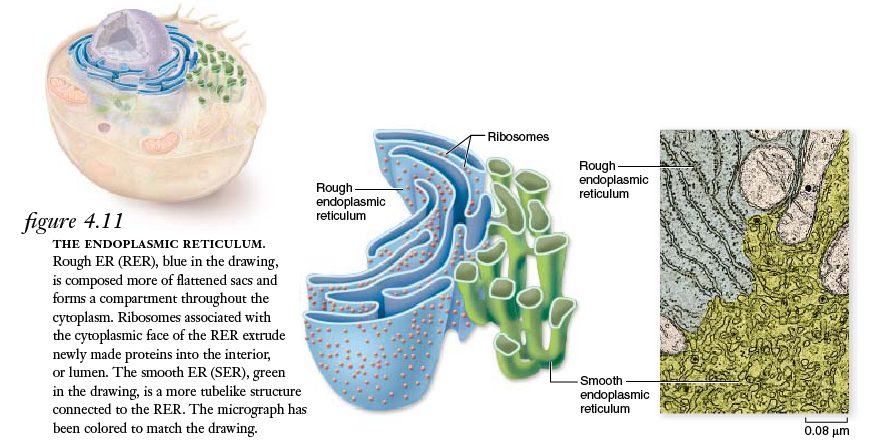 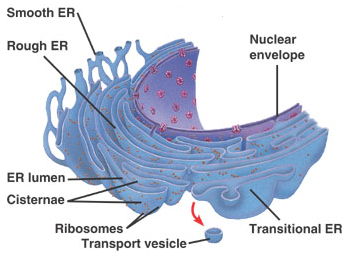 Origin of Nucleus and Endoplasmic Reticulum
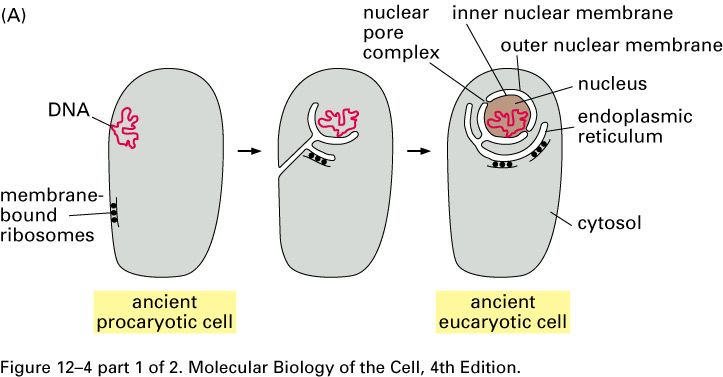 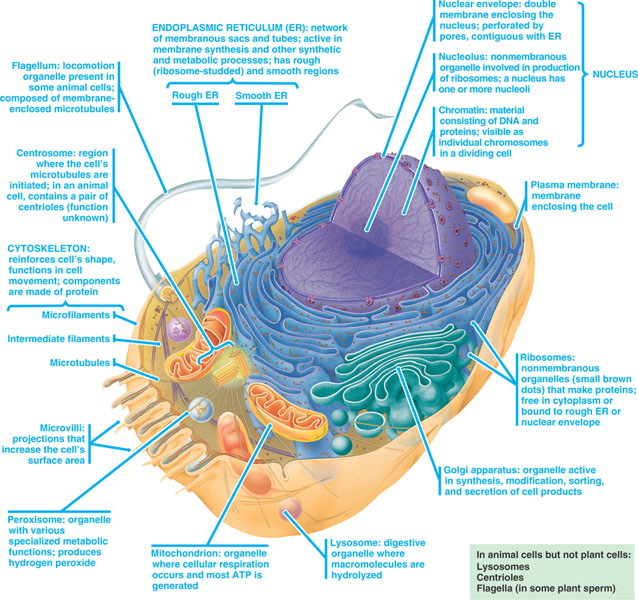 Ribosomes
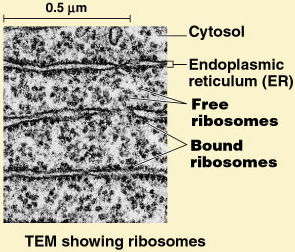 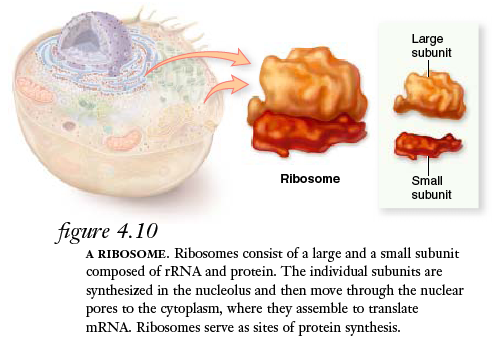 The signal mechanism for targeting proteins to the ER
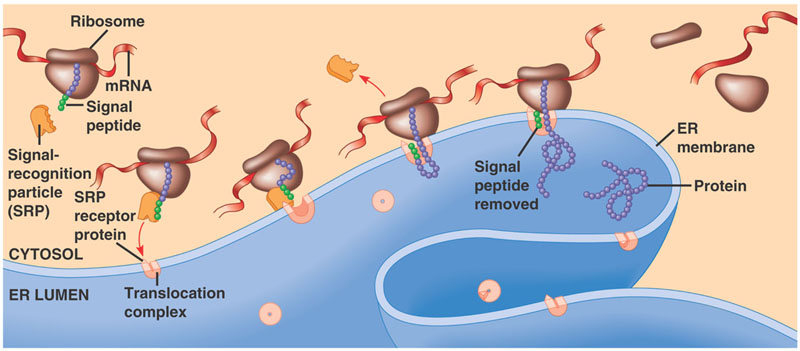 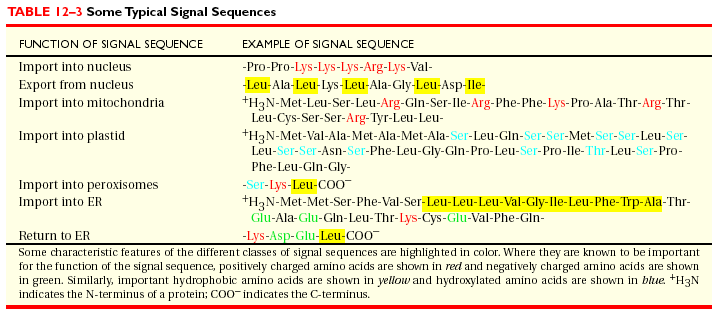 All translation starts in the cytoplasm
Signal sequence directs destination
The Golgi Apparatus
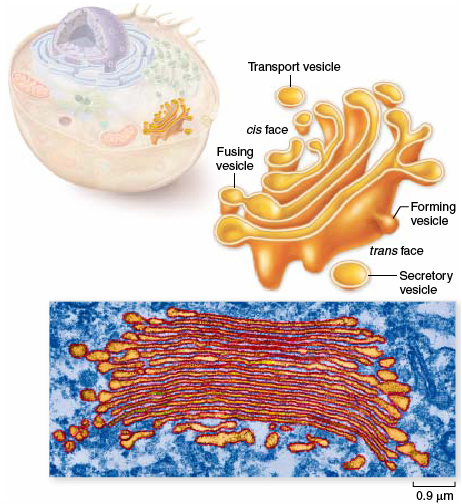 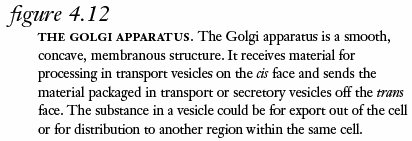 Modification of Proteins by the Golgi Apparatus
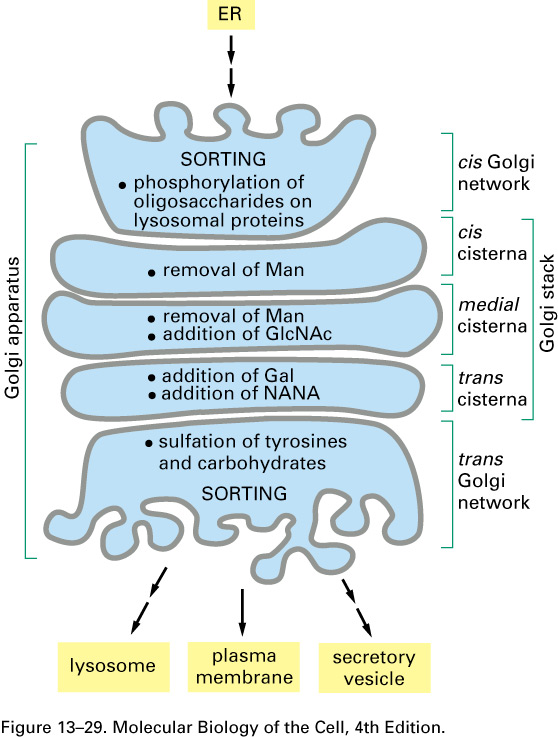 Movement through the Golgi
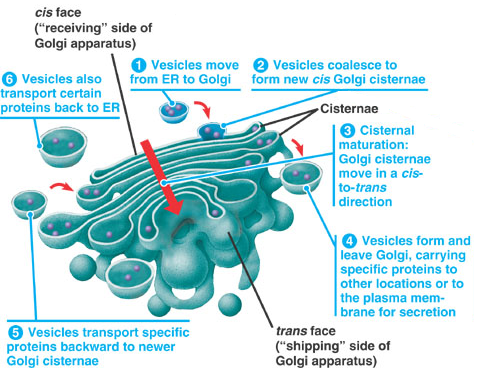 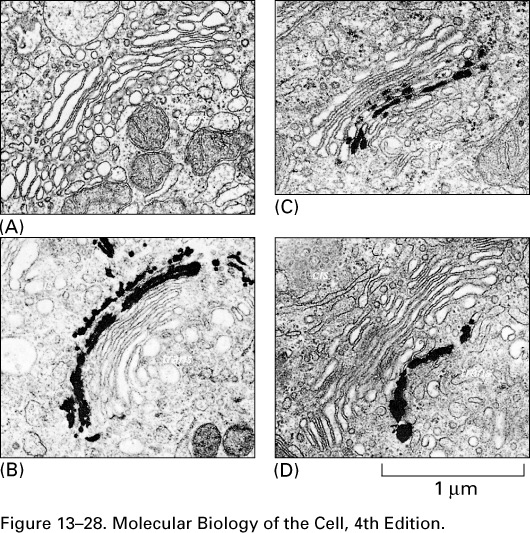 http://www.youtube.com/watch?v=rvfvRgk0MfA
[Speaker Notes: Not so fast-evidence for cisternal maturation is not as clear as this text makes out.]
Lysosomes
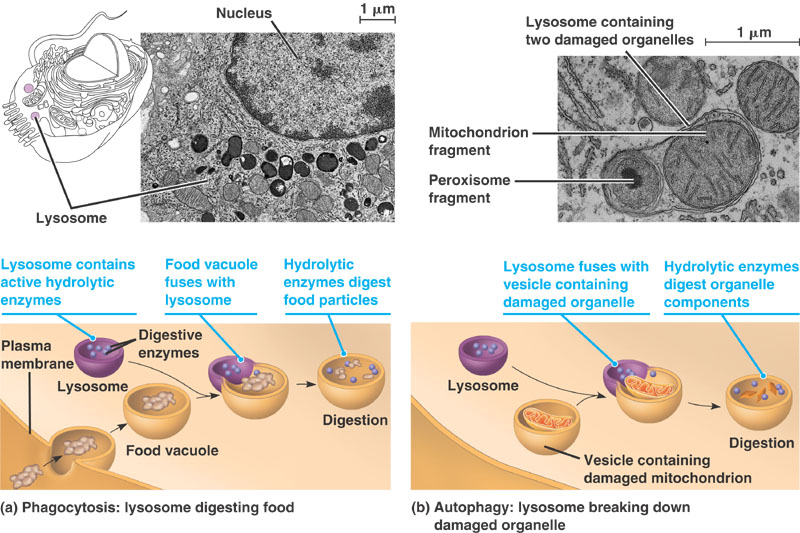 The formation and functions of lysosomes (Layer 1)
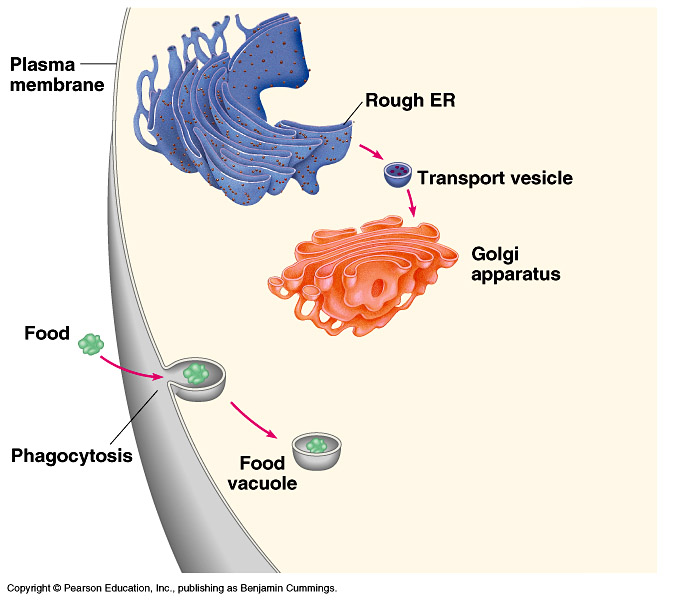 The formation and functions of lysosomes (Layer 2)
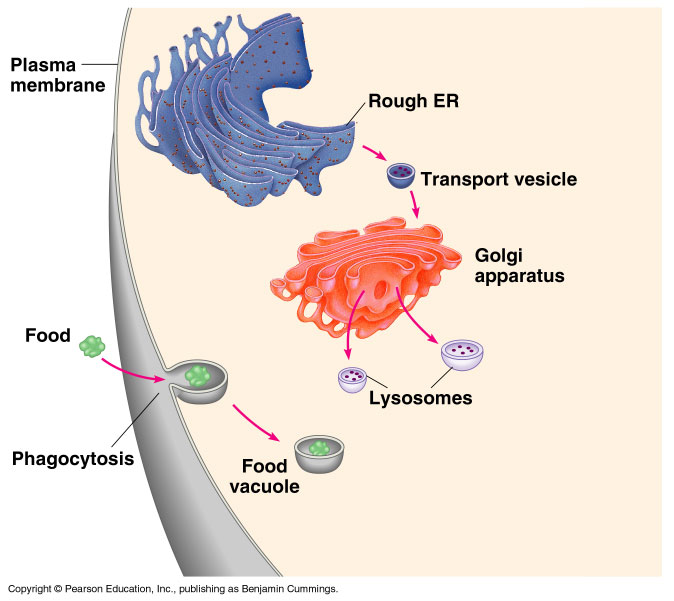 The formation and functions of lysosomes (Layer 3)
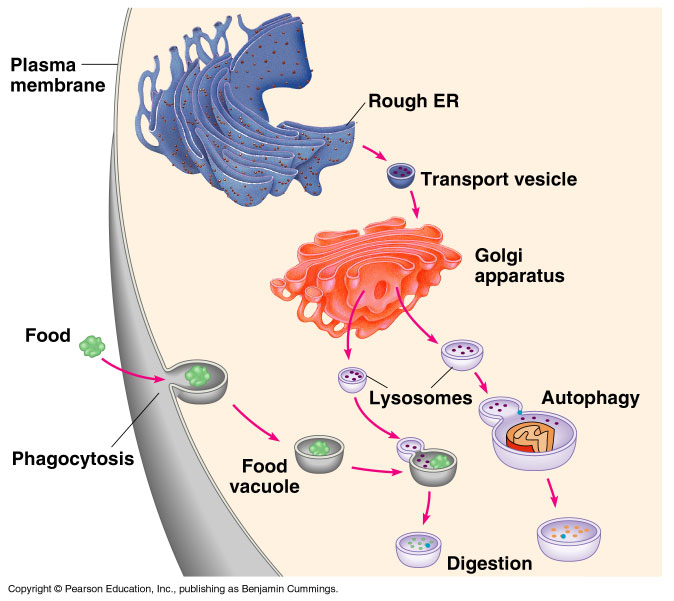 Review: relationships among organelles of the endomembrane system
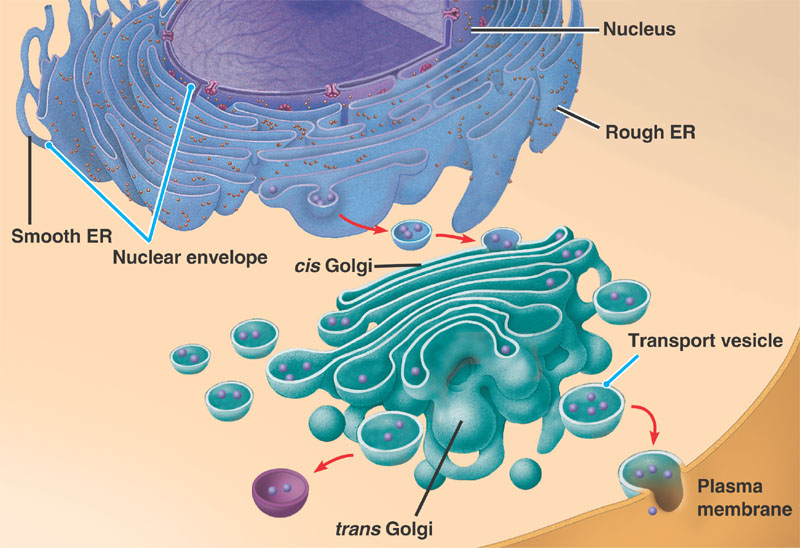 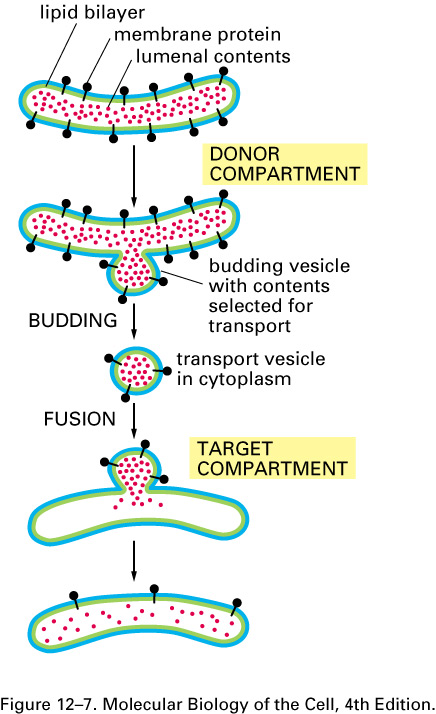 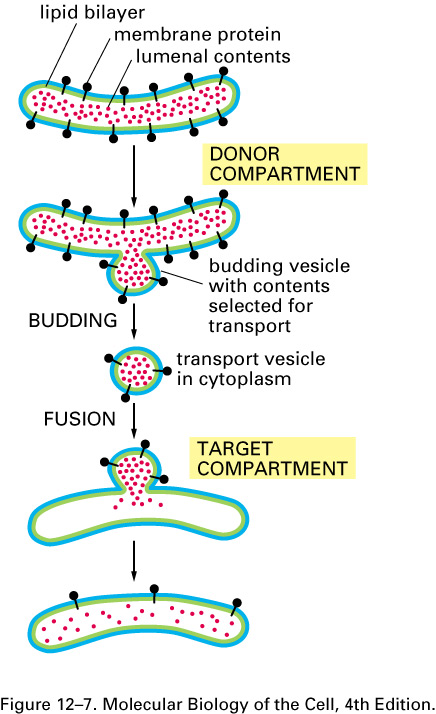 Vesicle budding and fusion during vesicular transport
Membrane orientation applies both to the lipid bilayer and transmembrane proteins
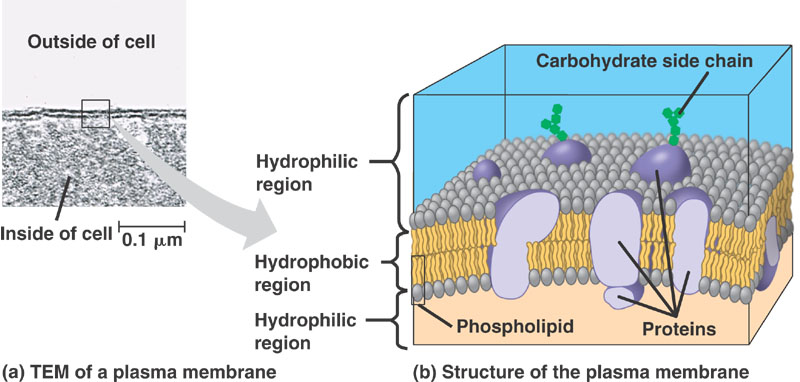 The plant cell vacuole
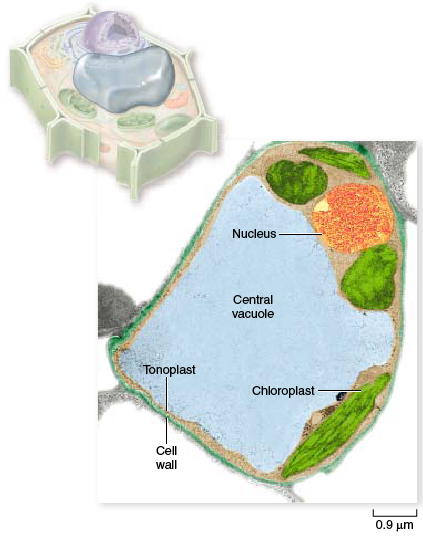 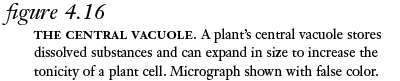 The mitochondrion, site of cellular respiration
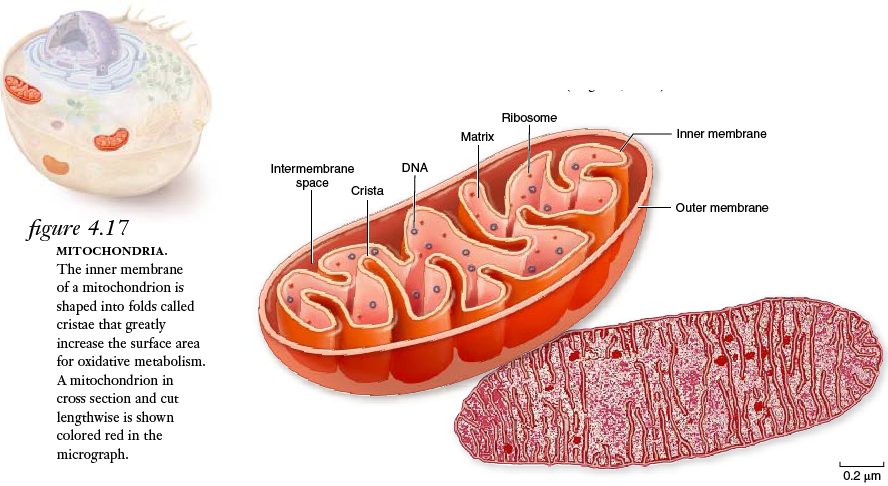 The chloroplast, site of photosynthesis
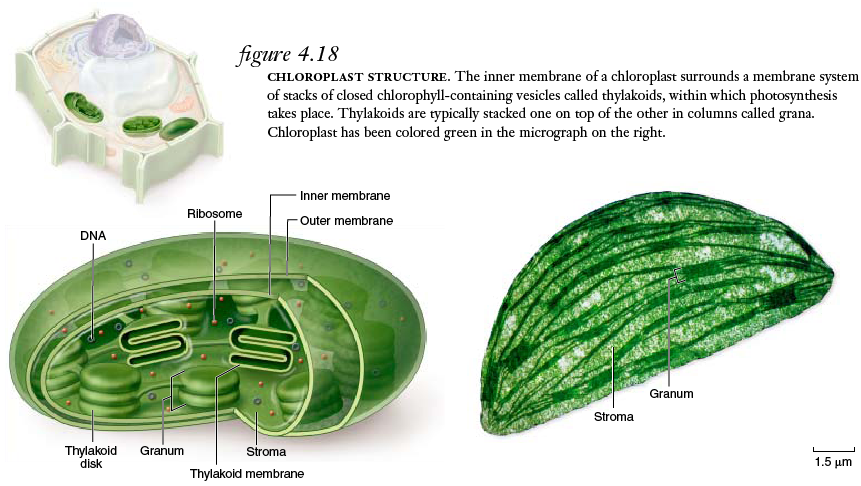 Origin of Mitochondria
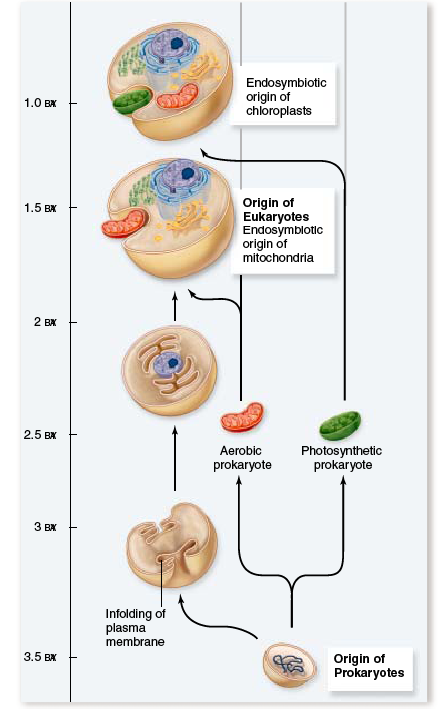 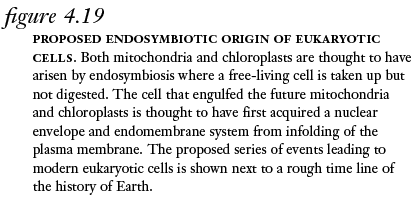 You are here
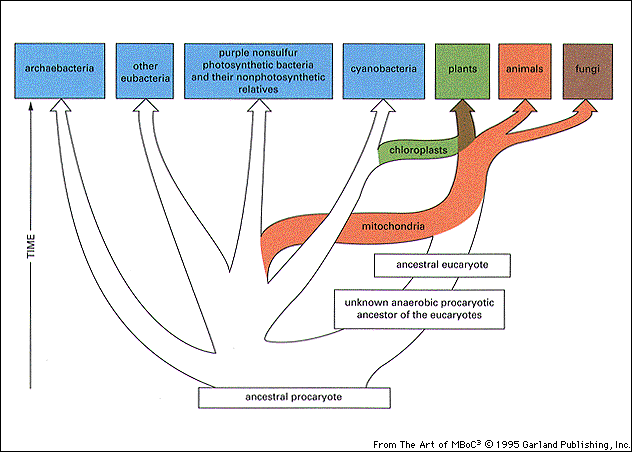 You were here
Peroxisomes
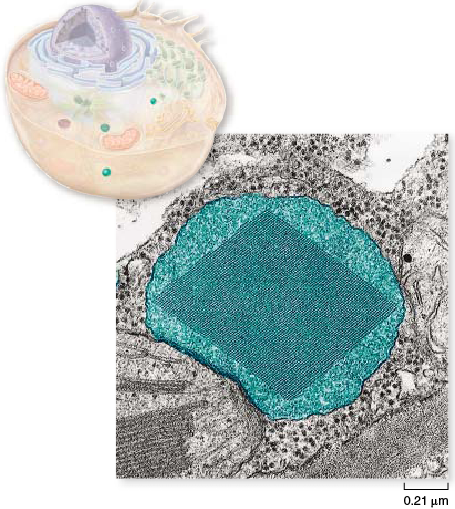 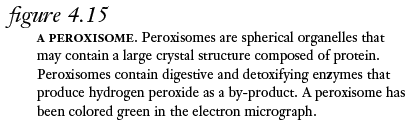 The cytoskeleton
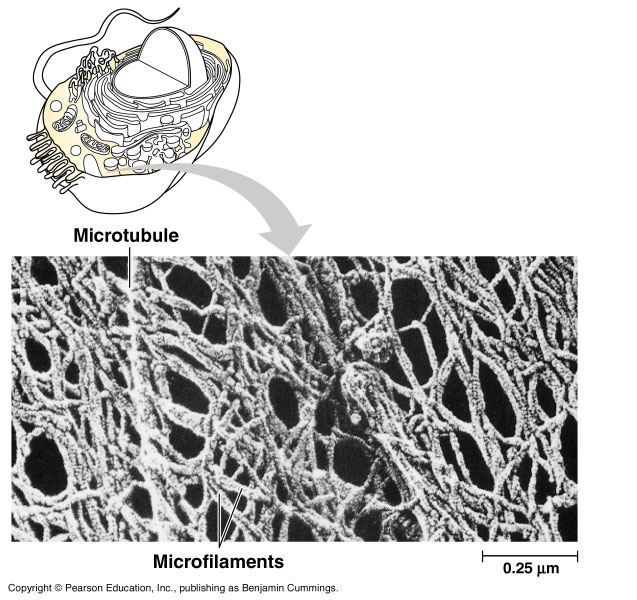 Cytoskeletal elements
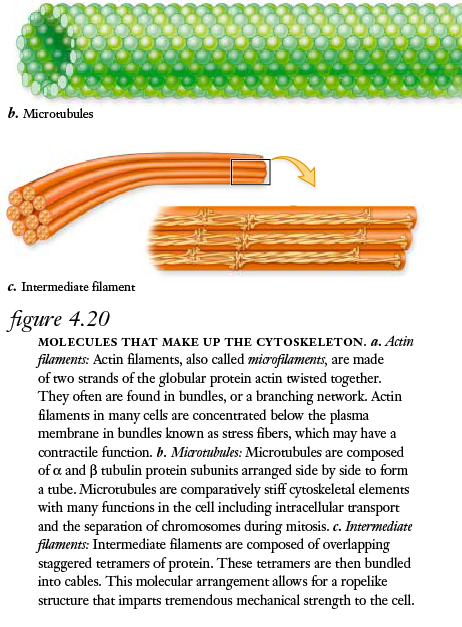 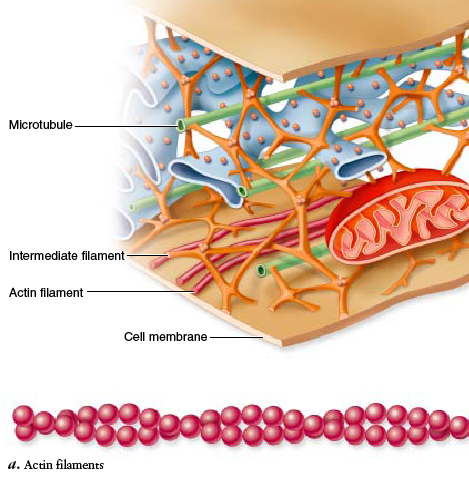 The structure and function of the cytoskeleton
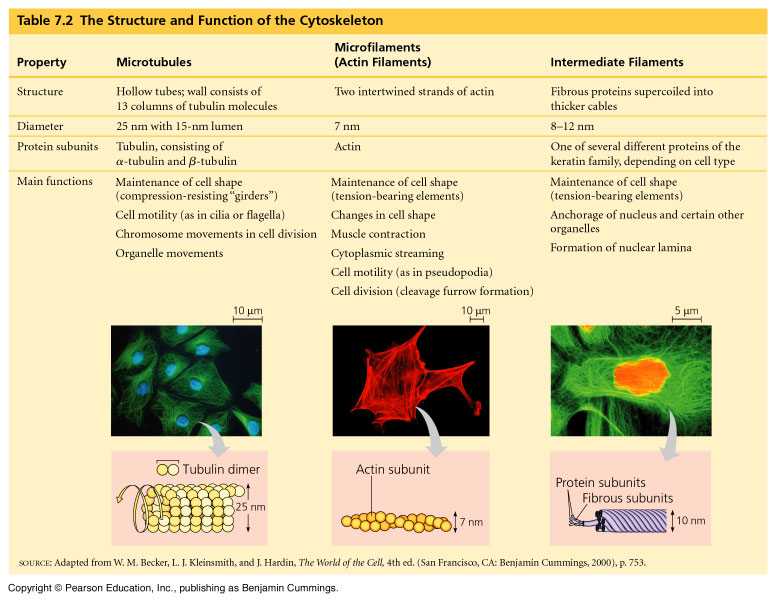 Motor proteins and the cytoskeleton
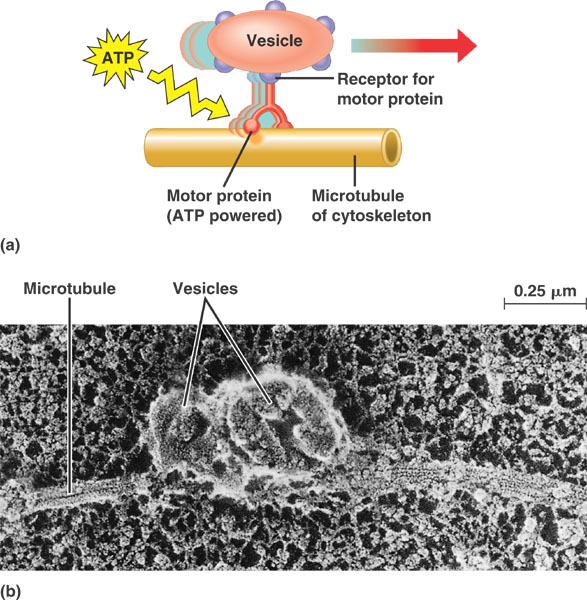 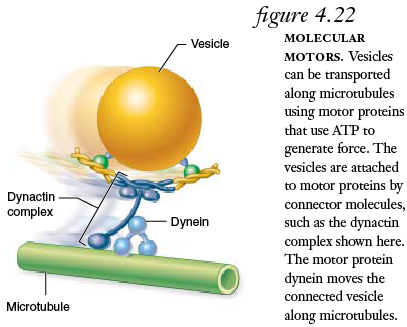 [Speaker Notes: SEM giant squid axon-neurotransmitter]
Centrosome containing a pair of centrioles
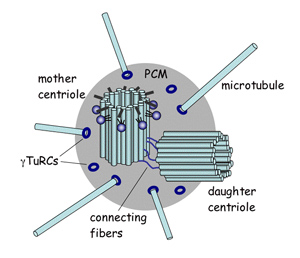 Microtubules
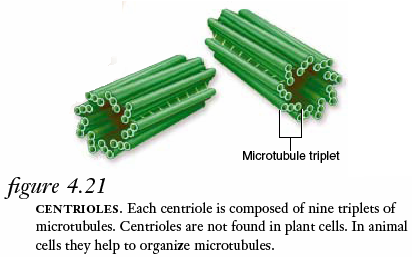 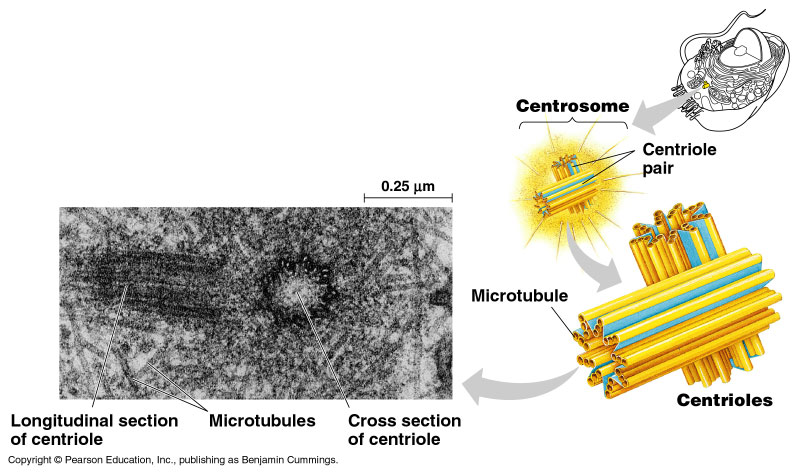 Movement of Cells
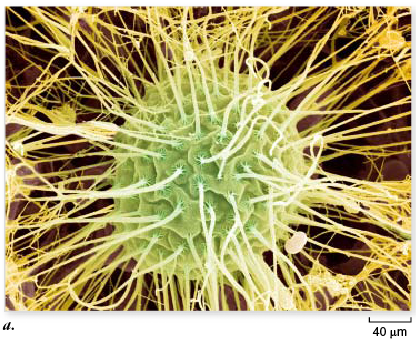 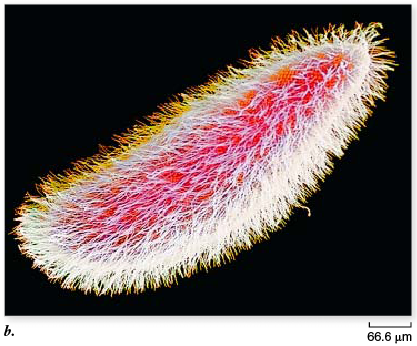 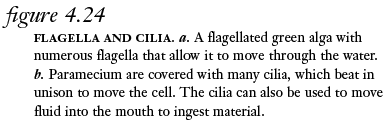 A comparison of the beating of flagella and cilia
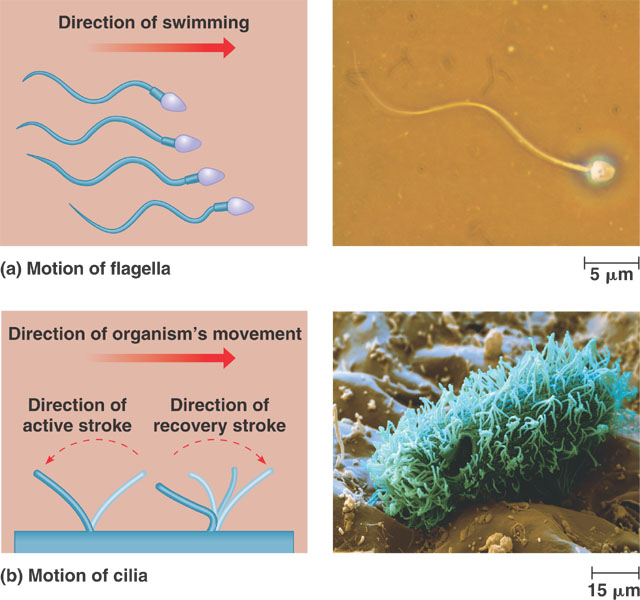 Microtubules
Ultrastructure of a eukaryotic flagellum or cilium
Microtubules
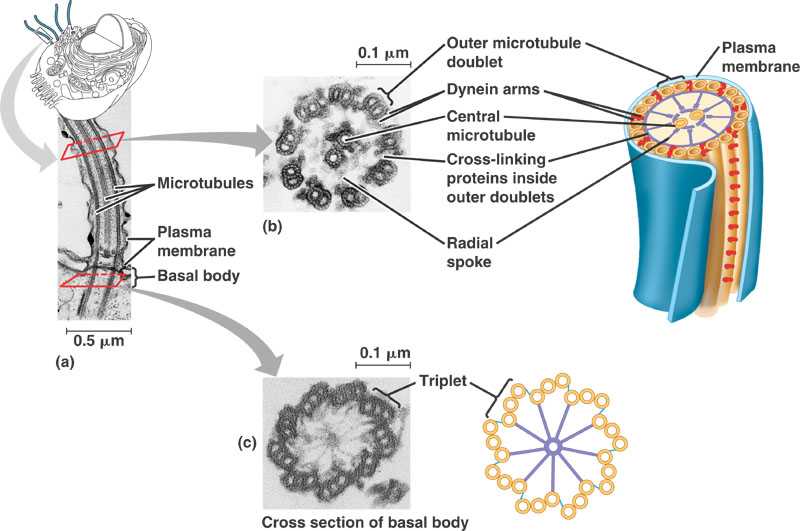 How dynein “walking” moves cilia and flagella
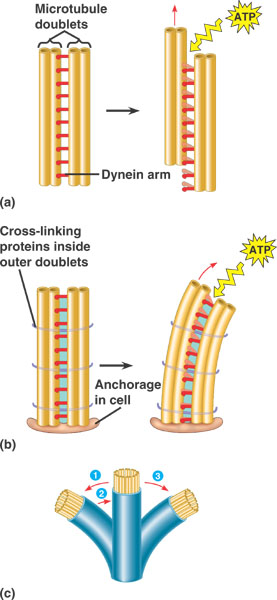 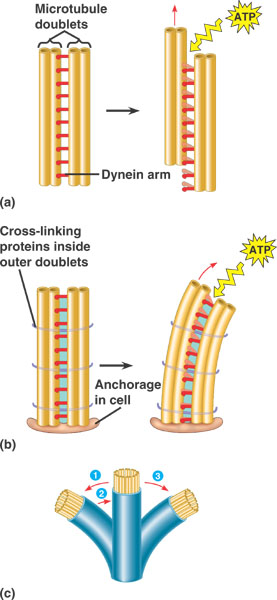 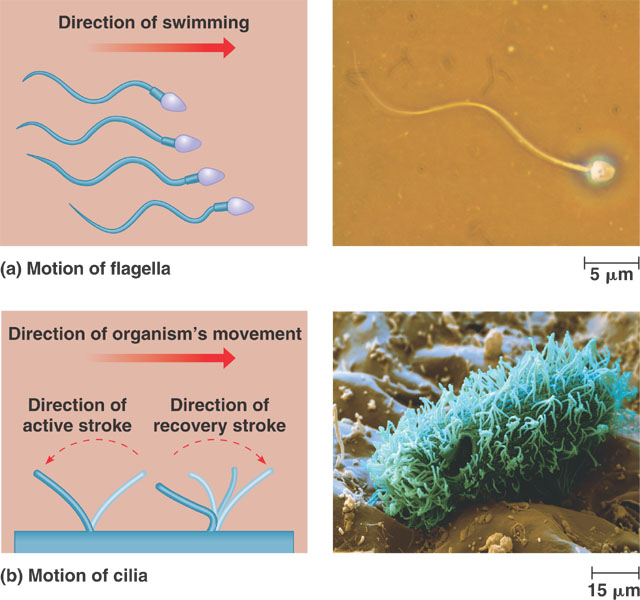 A structural role of microfilaments
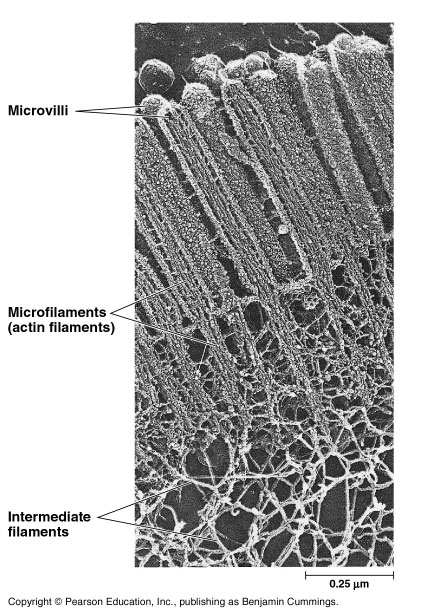 Actin
Microfilaments and motility
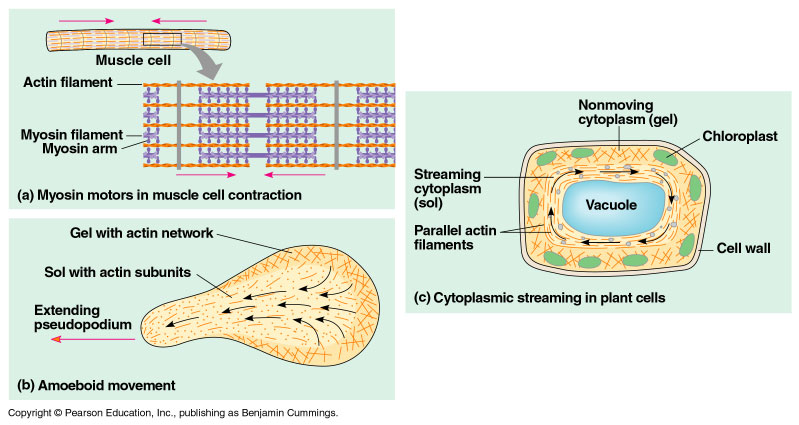 Actin
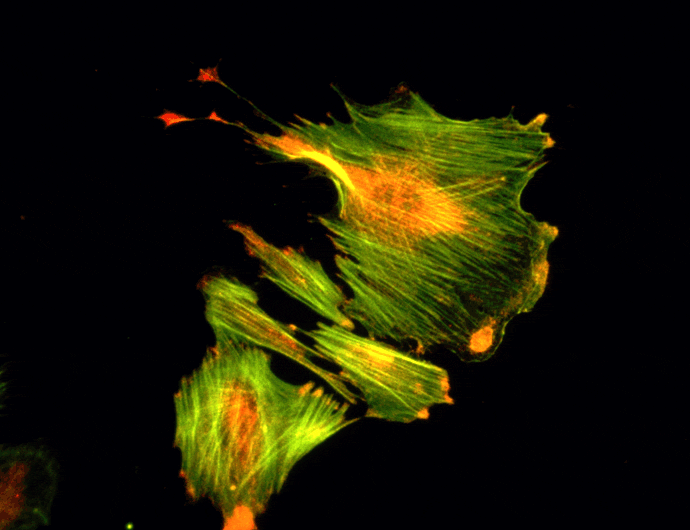 Plant cell walls
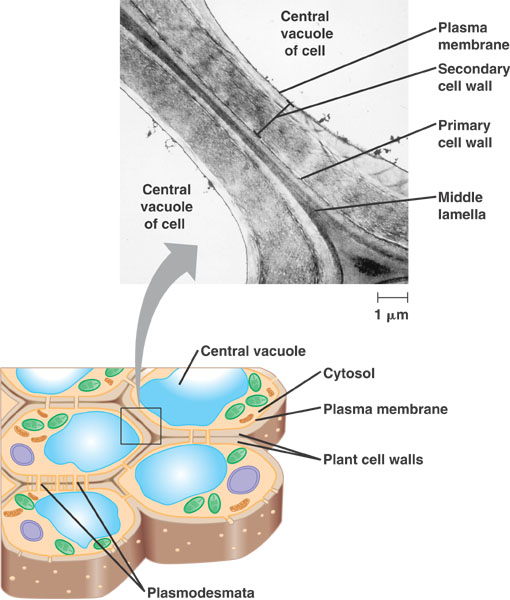 Cell surfaces and junctions
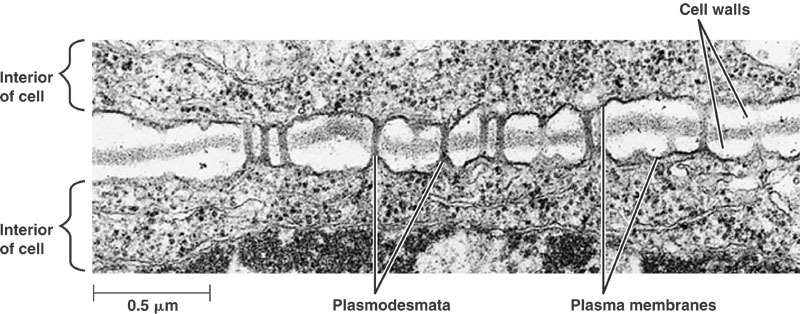 Intercellular junctions in animal tissues
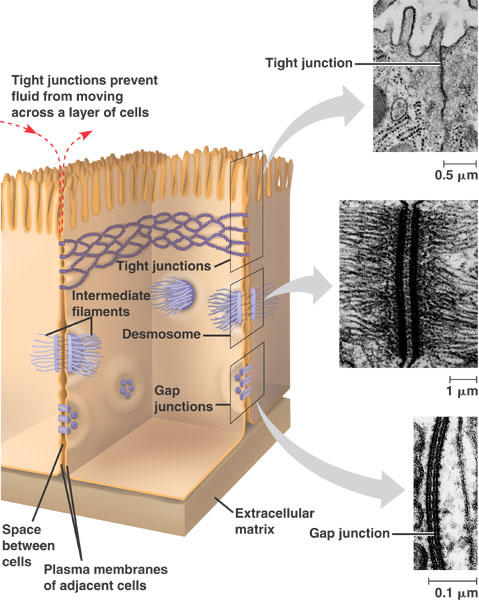 Cell surfaces and junctions
Extracellular matrix (ECM) of an animal cell
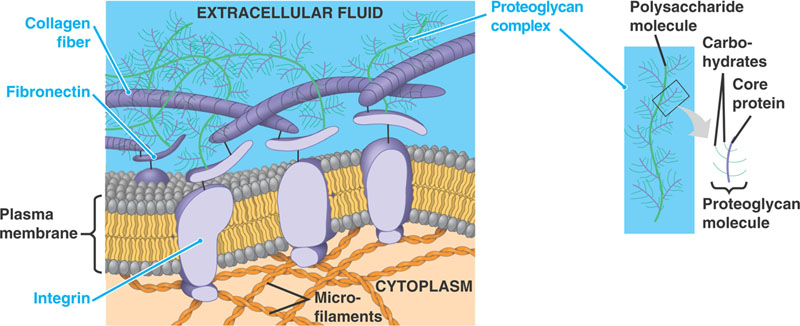